Para hacer ahora
Make the following nouns plural:
El niño _____________________
La regla ____________________
La profesora ________________
El hombre __________________
La calculadora _______________
El profesor __________________
Hoy es el 20 de noviembre.
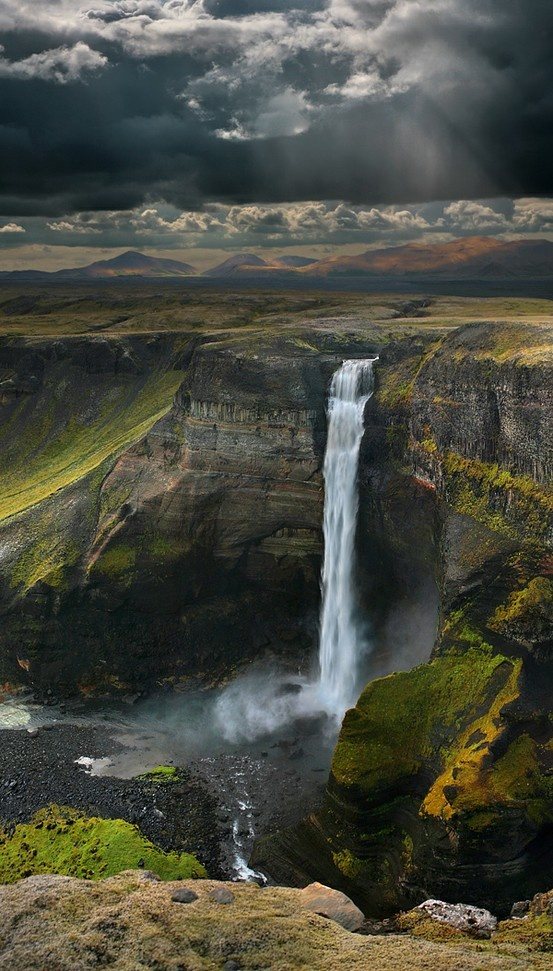 La cita del día
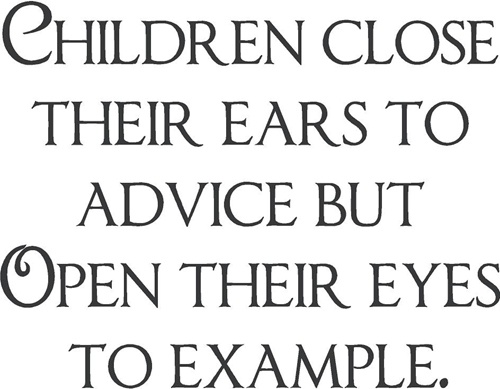 El objetivo
We are learning to pluralize nouns.

We are learning to use the plural form of indefinite articles.
Un repaso
What are the two types of articles in Spanish?
What are the definite articles?
What are the indefinite articles?
What is the difference in meaning between the two?
Un repaso
What are the plural forms of the definite articles?

El 
La 
Un repaso
How do you pluralize a noun in Spanish if it ends in a vowel?

How do you pluralize a noun in Spanish if it ends on a consonant?
Un repaso
La persona  
El muchacho 
La bebida 
El delfín   
El carro  
El proyecto 
Pluralizing indefinite articles
Un  unos 
Una  unas
Pluralizing indefinite articles
1) una chica 
2) una escuela 
3)  un papel 
4)  un hombre 
5)  una clase 
Pluralizing indefinite articles
1) un gato
2) una chica
3) un profesor
4) un libro
5) una ventana
6) una mochila
7) un carro
8) un amigo
9) una tienda
10) un país
¿Hay preguntas?
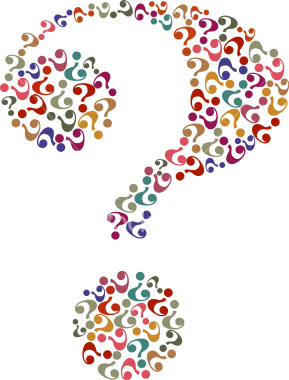 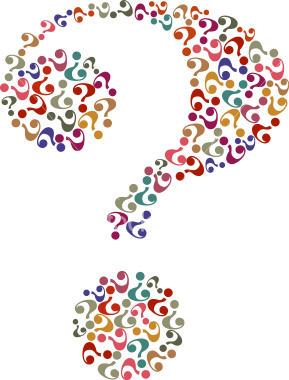 Más práctica
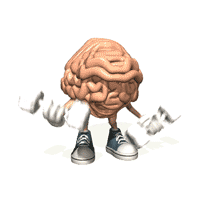